Full-Scale FEED Study For a 816 MWe Capture Plant at the Prairie State Generating Company Using Mitsubishi Heavy Industries of America Technology
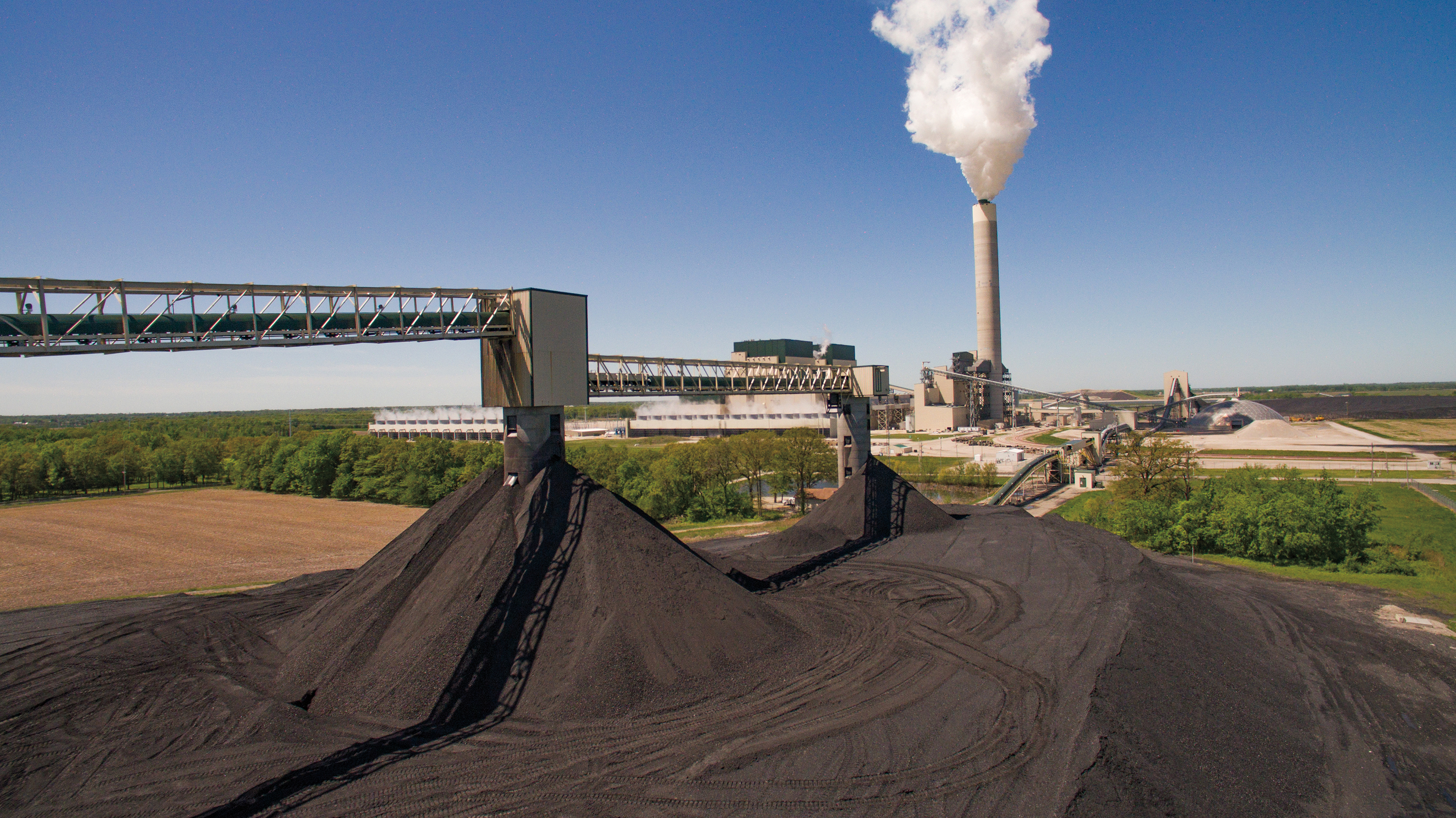 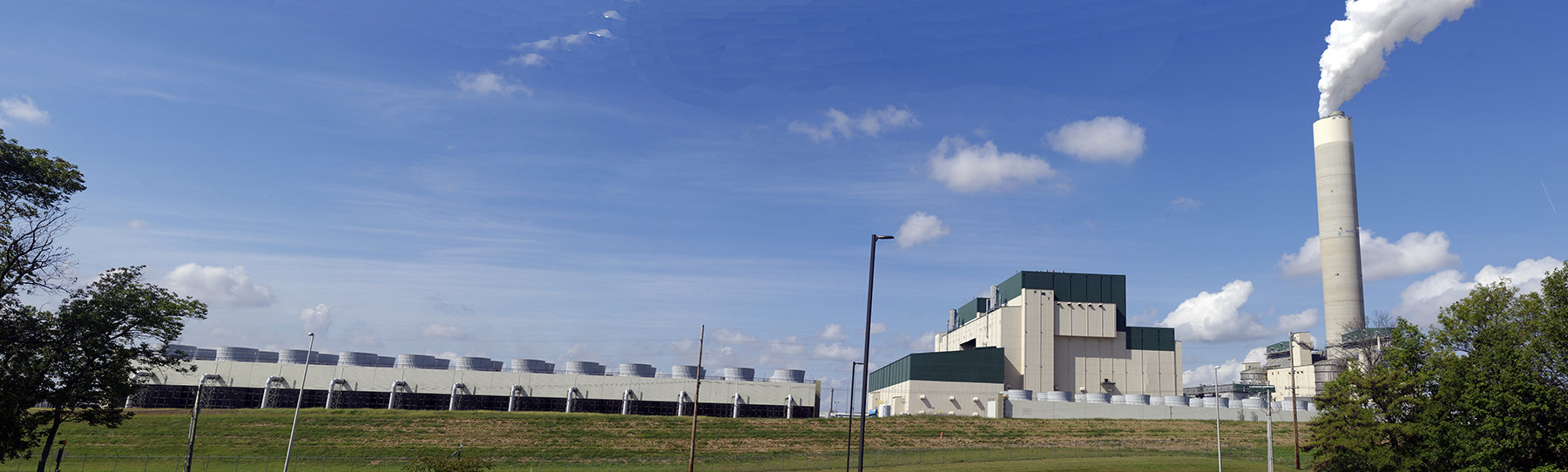 Kevin C OBrien, PhDDirector, Illinois Sustainable Technology CenterDirector, Illinois State Water SurveyPrairie Research InstituteUniversity of Illinois at Urbana-Champaign
DOE/NETL Project Closeout Meeting
Pittsburgh, PA / June 14, 2022
Disclaimer
 
This report was prepared as an account of work sponsored by an agency of the United States Government. Neither the United States Government nor any agency thereof, nor any of their employees, makes any warranty, express or implied, or assumes any legal liability or responsibility for the accuracy, completeness, or usefulness of any information, apparatus, product, or process disclosed, or represents that its use would not infringe privately owned rights. Reference herein to any specific commercial product, process, or service by trade name, trademark, manufacturer, or otherwise does not necessarily constitute or imply its endorsement, recommendation, or favoring by the United States Government or any agency thereof. The views and opinions of authors expressed herein do not necessarily state or reflect those of the United States Government or any agency thereof.
2
Agenda
Introduction, Overview & Summary of Results (UIUC)
Results of Studies and Investigations
UIUC Lead Investigations (UIUC) 
S&L/Kiewit Lead Investigations (Kiewit)
MHI Lead Investigations (MHI)
Constructability Review (Kiewit)
Outline of Resulting Plot Plan (Kiewit)
ISBL Detailed Design Results (MHI)
OSBL Detailed Design Results (Kiewit)
Overall Plant Performance (Kiewit)
Overall Plant Cost (Kiewit)
Closing Discussions (PSGC)
3
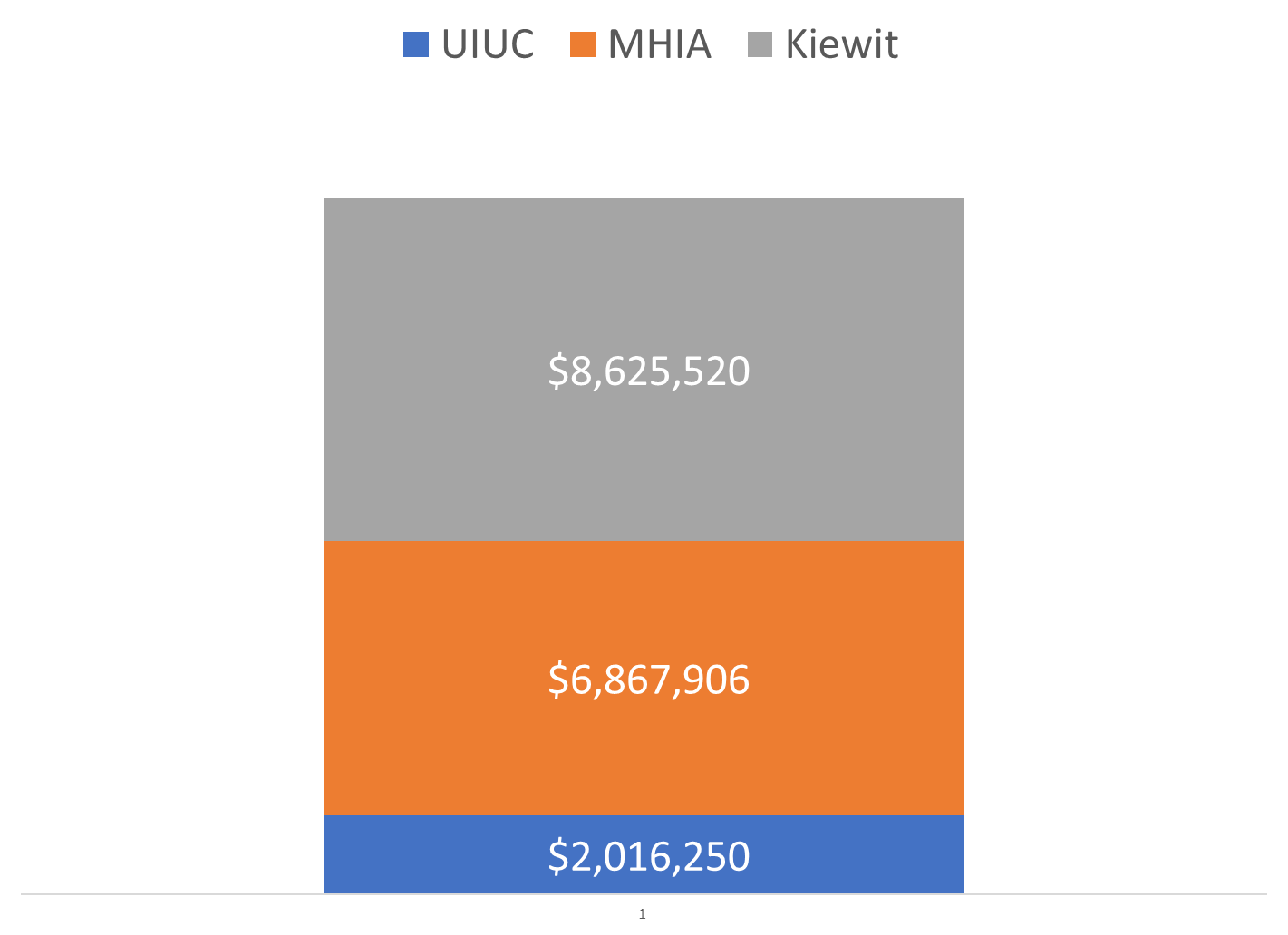 Cooperative Agreement No. DE-FE0031841
PROJECT OVERVIEW
Funding: $17,509,676DOE: $14,004,67620% Cost Share: $3,505,000 (PSGC)
Work Period:  1 Jan 2020 – 31 Dec 2021 

Incurred Expenses (1 April 2022)
DOE: $13,349,525
Cost Share: $3,454,337
PROJECT OBJECTIVES:Overall: Perform a Front-End Engineering Design (FEED) study for the retrofit of the Prairie State Generation Company’s (PSGC) coal-fired power plant with post-combustion carbon capture. The FEED study will outline the use of Mitsubishi Heavy Industries’ (MHI) Advanced KM CDR Process™ to retrofit one of PSGC’s two generating units (approximately 816 MWe). The FEED study will enable PSGC to move forward with actual build/operate in future work.
4
Project Team Management Structure
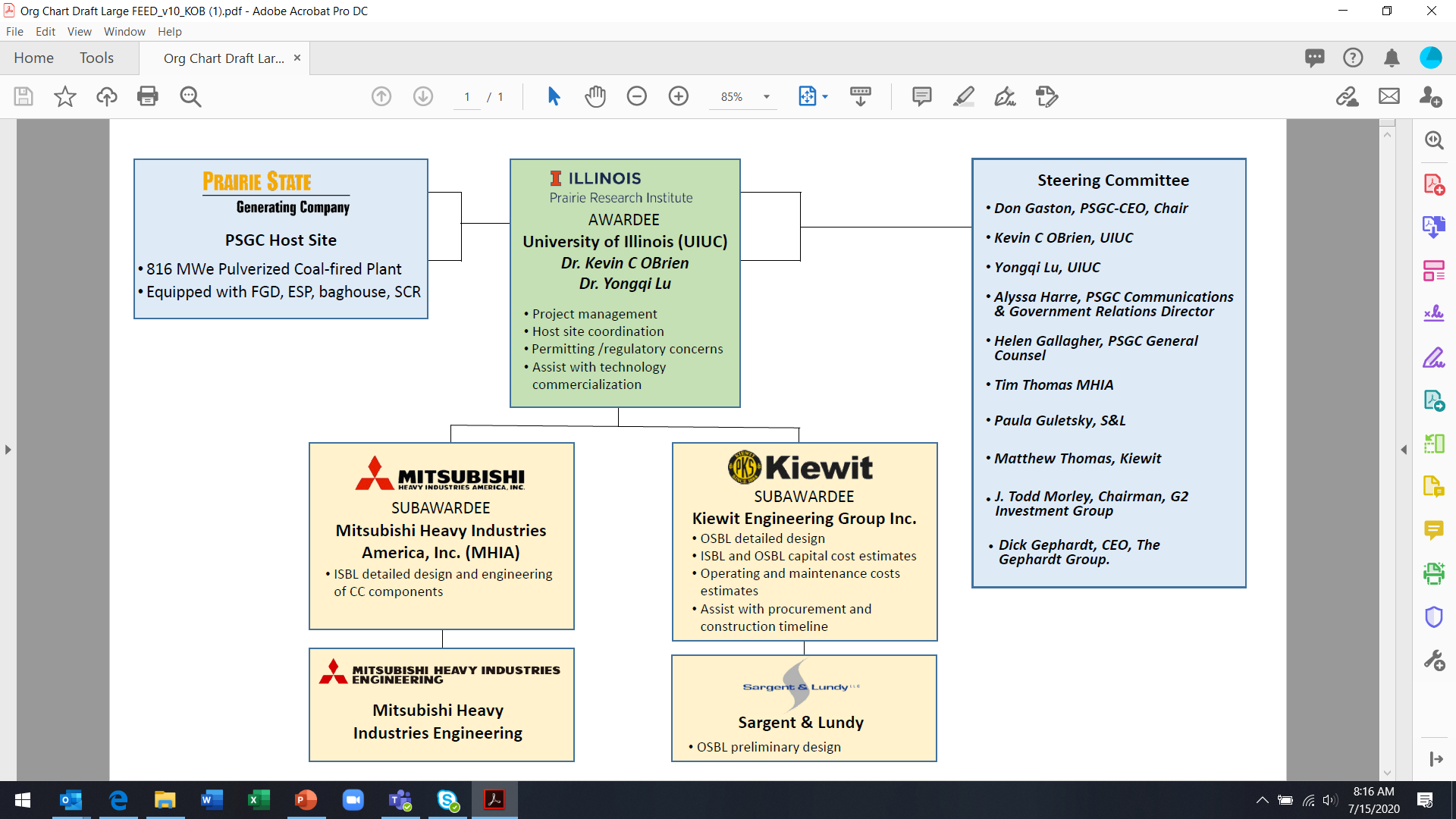 5
FRONT-END ENGINEERING DESIGN STUDIES FOR CARBON CAPTURE SYSTEMS ON COAL AND NATURAL GAS POWER PLANTS
THE TECHNOLOGY
6
Mitsubishi Heavy Industries’ (MHI) Advanced KM CDR Process™
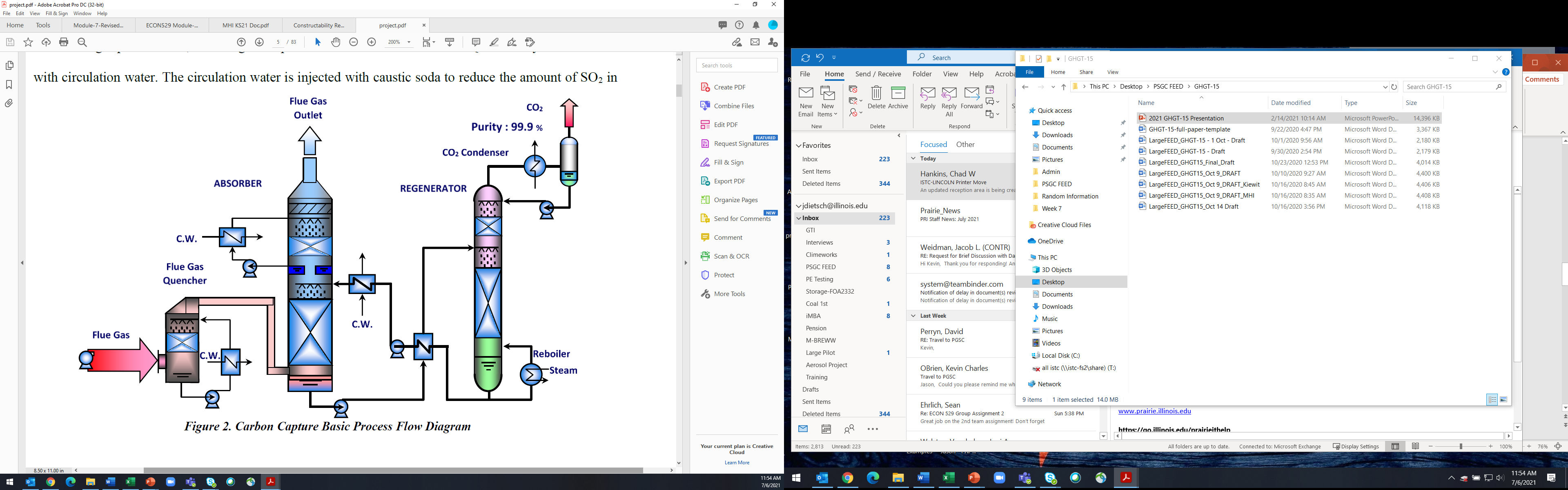 7
KS-21TM Solvent
MHI has been able to conclude that there are likely operating cost benefits for using KS-21™ instead of KS-1™ 
KS-21™ has several advantageous properties such as lower volatility and greater stability which result in:
Lower amine emissions
Lower solvent make-up
Lower compression energy
8
FRONT-END ENGINEERING DESIGN STUDIES FOR CARBON CAPTURE SYSTEMS ON COAL AND NATURAL GAS POWER PLANTS
THE PROJECT
9
Project Tasks
10
Project Milestones
All quarterly advisory board meetings were held as planned
11
Project Timeline
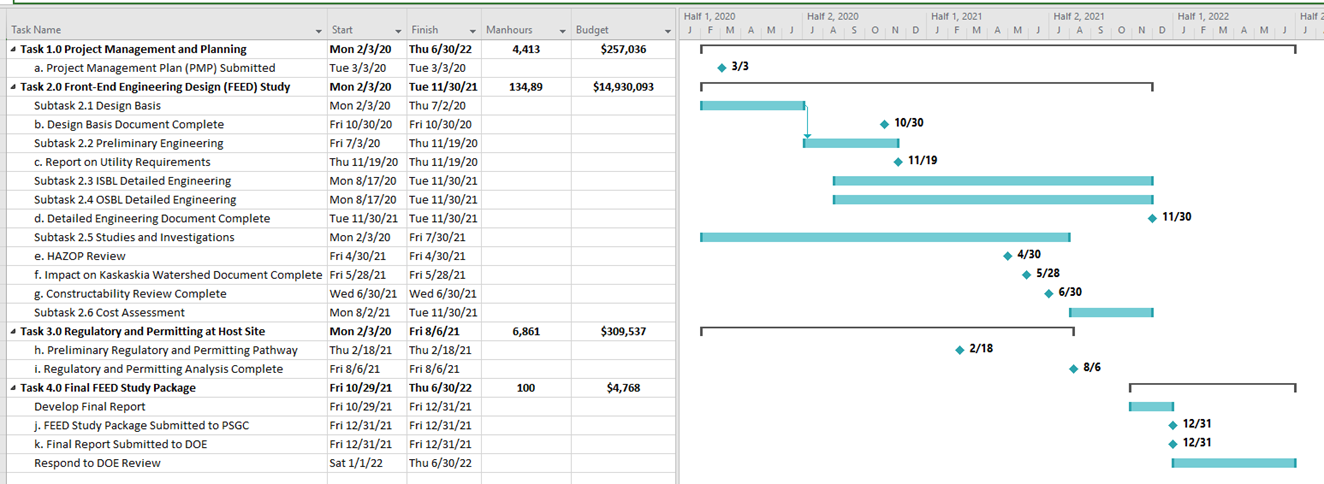 Project was completed within budget and on-time despite challenges due to COVID-19 pandemic
12
Summary of Results
8,462,000 ston annually of CO2 
Project Capital Cost Estimate (+/- 15%)
$2,044,465,000 
Cost of Capture
$43.42/metric tonne of CO2
13
Studies and Investigations
UIUC Lead Studies
Water Supply Study
Air Permitting Pathway
Water Permitting Pathway
14
Water Supply Study
Draw raw water from the Kaskaskia River
14 million gallons per day (mgd) 
Build a storage pond for drought conditions
Water is available for use during wet (normal) conditions
No allocation remaining, unable to draw water during drought conditions
Store 26 days of water (25-year drought)
15
Regulatory and Permitting at Host Site
Air Permitting Pathway
Carbon Capture Plant as a Separate Source with Only Emissions Created by the Carbon Capture Plant Subject to Permitting
Advantages
Carbon capture plant will have own air permit with no overlapping requirements
Only address emissions generated by carbon capture plant
Disadvantages
IEPA may impose new requirements to PSGC existing permits 
Believed to be unlikely given that the monitoring of emission could be implemented upstream of the divergence of the flue gas to the carbon capture plant
16
Regulatory and Permitting cont.
Water Permitting Pathway
Raw Makeup Water
File a request to Illinois Department of Natural Resources (IDNR) to use public water from the Kaskaskia River
New construction activities outside waterway - only a request to use public water is needed to be filed to IDNR. 
New construction activities inside waterway - a joint permit application to IDNR, Illinois Environmental Protection Agency (IEPA), and USACE will be required
Limiting conditions based on draw needs during draught conditions
May be able to gain allocation rights if other users shutdown operations
17
Regulatory and Permitting cont.
Water Permitting Pathway
Wastewater
Discharging treated cooling tower blowdown into the Kaskaskia River will require a National Pollutant Discharge Elimination System (NPDES) permit
Removal of trace metals to the concentrations indicated in 35 Illinois Administrative Code (IAC) 302
No mixing zone at the new cooling tower blowdown discharge to the Kaskaskia River will be allowed.
NPDES discharge limitations for total suspended solids (TSS) expected to be like existing PSGC cooling tower blowdown
18
Studies and Investigations
Kiewit and S&L Lead Studies
Site Selection
Ammonia Scrubber Study
Cooling Sourcing Study
Water and Wastewater Treatment Study
Steam and Electric Sourcing Study
Flue Gas Tie-In Study
19
Site Selection
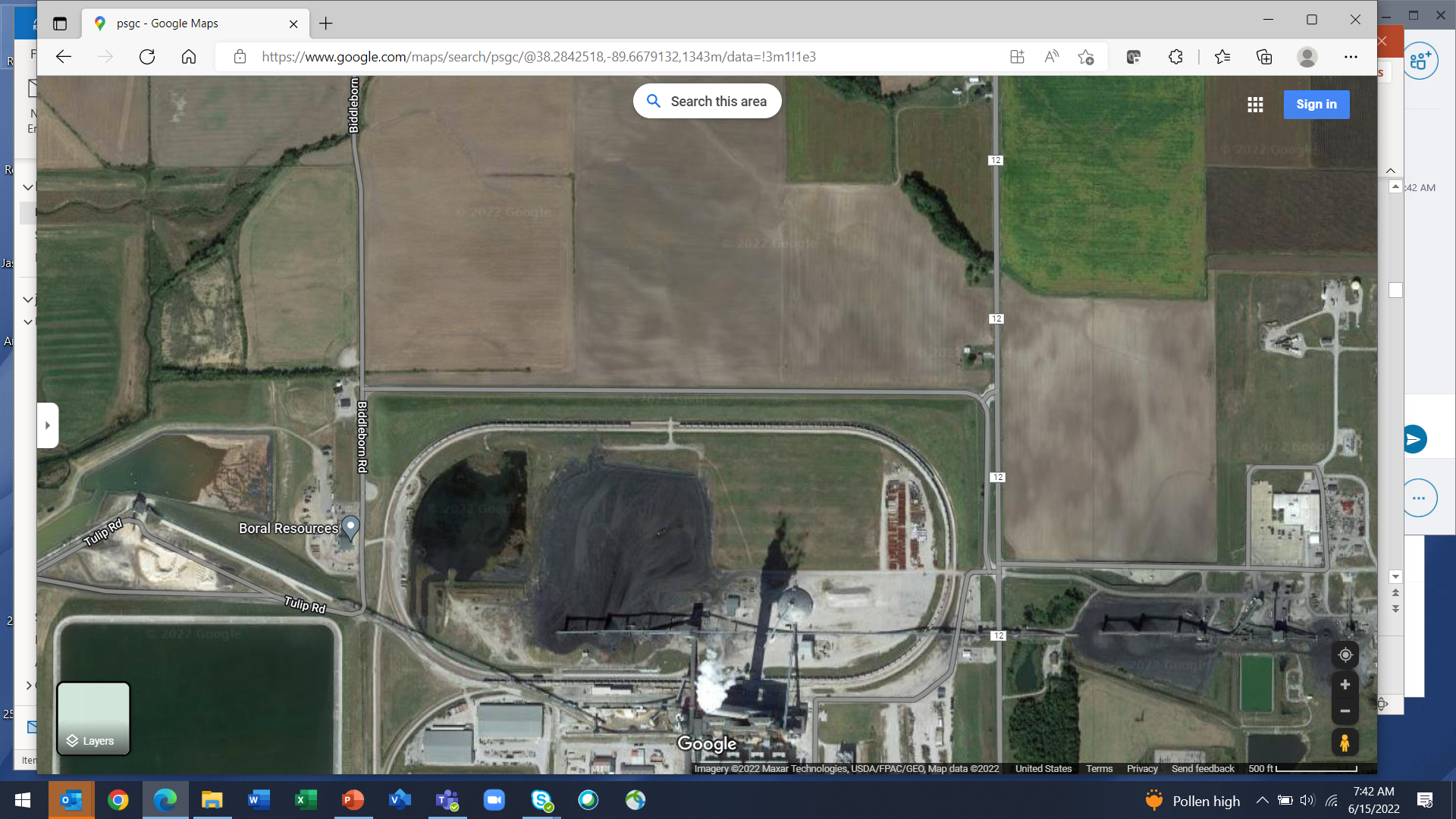 West
North
North
West
East
East
Rail Loop
Rail
[Speaker Notes: Show all option that were considered and inside rail loop and East were narrowed down for final consideration.
Reason for elimination to be discussed later.]
Site Selection
Rail Loop
Tight location, Requires Modifications to Rail Loop, Prevents future power block use of this area
Shortest Duct Length
Extended Impact to Power Plant Operations during construction 
East Location SELECTED
Requires longer Ducting – optimized with diagonal path
More land availability
Clean separation of company assets with physical barriers
West and North Locations​
Ruled out after consulting with Mine Engineer
Concerns of causing structural issues
Use of either site would require extensive mine remediation​
North
West
East
Rail Loop
[Speaker Notes: Show all option that were considered and inside rail loop and East were narrowed down for final consideration.
Reason for elimination to be discussed later.]
Ammonia Scrubber Study
Evaluated: Ammonia Scrubber and separate Quencher
Additional material handling system required to produce Ammonia sulfate
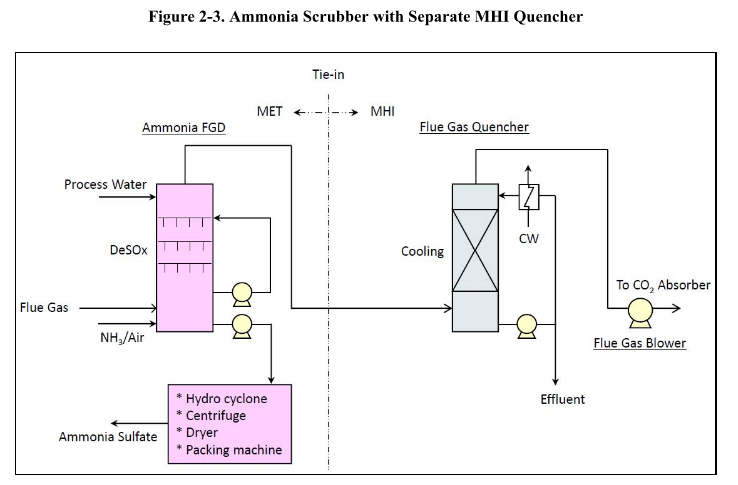 22
[Speaker Notes: Integrated scrubber / quencher not feasible

MET would need to study effect combining an ammonia scrubber with quencher might have on the byproduct quality - critical to having a salable output. 

Marsulex Environmental Technologies (MET) was contacted to provide a budgetary quote and info on their ammonia scrubber.]
Ammonia Scrubber Study
Results:
Table Below
Payback Period >25 years 
Conclusion:
Insufficient economic benefit to justify added complexity
Integrated Quencher (Base) Selected
23
Cooling Sourcing Study
Evaluated best-fit cooling technology for project
Evaluated Technologies
Mechanical Draft Cooling Tower(MDCT)
Hybrid MDCT/Air-Cooled Fin Fan Heat Exchanger(FFHE)
Wet Surface Air Cooler(WSAC)
24
[Speaker Notes: MDCT we also considered shapes for the Mechanical draft towers.  The Octaonal tower shape results in less downsdraft during high winds and much higher plume b]
Water and Wastewater Treatment
Evaluation of available treatment options, maximize re-use, and minimize overall cost.
Water Sources: 
Kaskaskia River
Quencher Blowdown
Requirements Driving Water Treatment Equipment: 
Cooling Tower Makeup
Steam Generation System Makeup
Carbon Capture system Makeup
NPDES Permit Discharge Requirements


Illinois Administrative Code(IAC) 
IAC 302 limits indicative of the most 
stringent limits that may be applied.
Determined to be appropriate
for this study.
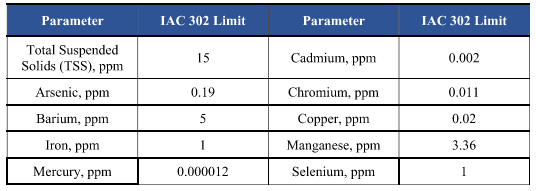 25
Water and Wastewater Treatment
Results:
Water Sources: 
Water Inputs:
8,300 gpm makeup water required from Kakaskia River
2,300 gpm Caustic Flue Gas Condensate Wastewater 
Discharge: 
3,450 gpm to New Kakaskia River Outfall
Treatment Selected:
Raw Water Treatment(CT Makeup): Hardness and TSS removal by lime softening, clarification, and multi-media filtration
Demineralized Water(Steam and CC Makeup): TDS Removal by RO 
Wastewater Treatment: Trace Metal Removal by sulfide precipitation
26
[Speaker Notes: Room for some slight increase to COC, reducing blowdown and makeup water required.  

8000 gpm is roughly equal to the makeup water consumed by unit 2.]
Steam and Electric Sourcing Study
Evaluation of available options for providing the facility with steam and electricity.

Option 1: Package boilers, power from grid
Option 2: Co-generation facility employing gas-fired CTs
Option 3: Co-generation with package boilers and a backpressure steam turbine for power generation.

Option 2 was broken down into four sub-options:
Option 2a – 1x SGT6-800 CT, package boilers
Option 2b – 1x SGT6-2000E CT + HRSG, package boilers
Option 2c – 2xGE7F.04 CTs + HRSGs, package boiler
Option 2d – 3x3 Combined Cycle SGT6-2000E CTs

Steam integration with host plant was initially explored, but this option was eliminated from further evaluation as host plant could not accept a derate.
27
[Speaker Notes: Worth noting why we use 8 package boilers instead of 1 combined boiler.  It’s cheaper.]
Steam and Electric Sourcing Study
Option 2, Challenges with Co-generation Configurations
Power generated and steam output do not align well with capture facility needs.  All configurations require one or both of (a) auxiliary boilers to supplement steam (b) sale of excess power to market.
PSGC did not want to generate significant additional power that would need to be sold
The large quantity of low-quality steam, as required for the capture plant, would require a specialized HRSG design which would need to be developed.

Results below: 
Option 1 Selected, Lowest Cost








*Evaluated Cost and Cost of Capture do not include ISBL costs.
28
[Speaker Notes: All options would require
NG pipeline
Switchyard upgrades (either to bring in power or to export excess power)

Added costs with BPST included
1) Large boilers to produce higher pressure steam
2) Alloy piping required for higher pressure steam(between boiler and STG)
3) LPS piping
4) Added equipment (STG) 

BPST reduces risk of exposure]
Flue Gas Tie-In Study
Purpose: 
Calculate pressure drop for use sizing MHI flue gas fans
Provide preliminary tie-in/duct design
Identify opportunities and risks for further investigation
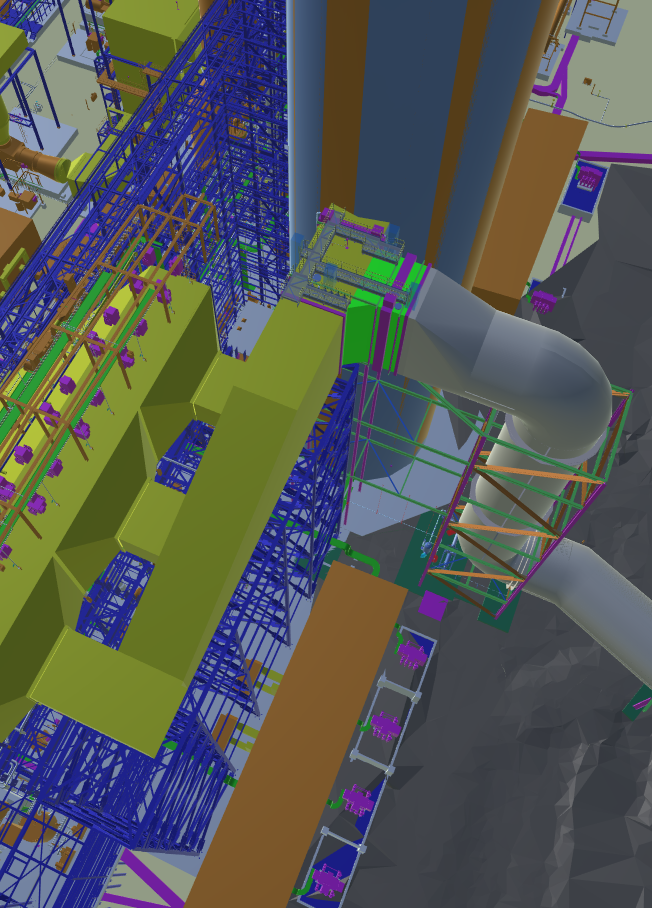 Tie-In Location
Stack
New Duct
To Capture
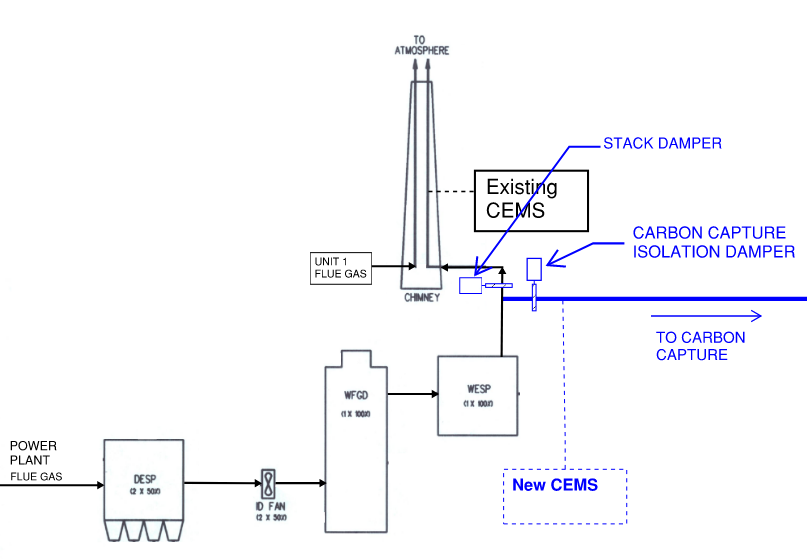 Existing
Wet ESP 
Outlet
Plenum
29
[Speaker Notes: Tie-In Location is downstream of existing Wet Electrostatic Precipitator (WESP) and upstream of existing stack.  

Damper locations, and the control interface between the existing plant and carbon capture were an area of discussion.]
Flue Gas Tie-In Study
Pressure Drop Results
Train 1&3: 9.05 inWC
Train 2&4: 8.04 inWC
From Wet ESP inlet to Quencher Inlet (ISBL Scope)
Flow Modifications to Existing Wet ESP Outlet Plenum(right)
Opportunities
Optimization of Vane Placement
Risk Mitigation, Example
Mixing at Quencher Inlet; control instrumentation
Allowance for study during project
Agreed Plan to reconfigure instrumentation if proper mixing cannot be achieved
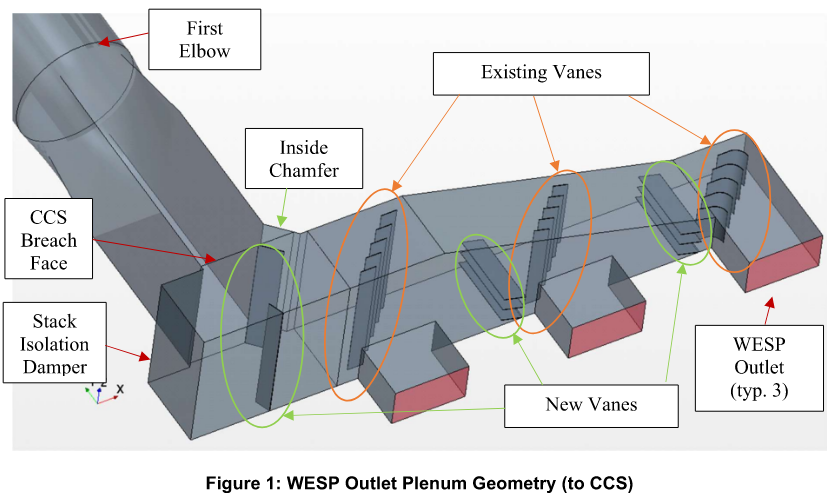 30
[Speaker Notes: From study:
Note that these results are indicative of design that has not been optimized with flow correction devices; in certain 
areas where there is high turbulence impacting the convergence of the model, vanes were added. Vanes have not been 
optimized for pressure drop or flow mixing; instead they have been placed to minimally help with pressure drop while 
trying to minimize the effect on the flow to the existing stack]
Studies and Investigations
MHI Studies
Flue Gas Testing
Transportation Study
Hazard and Operability (HAZOP) Review
31
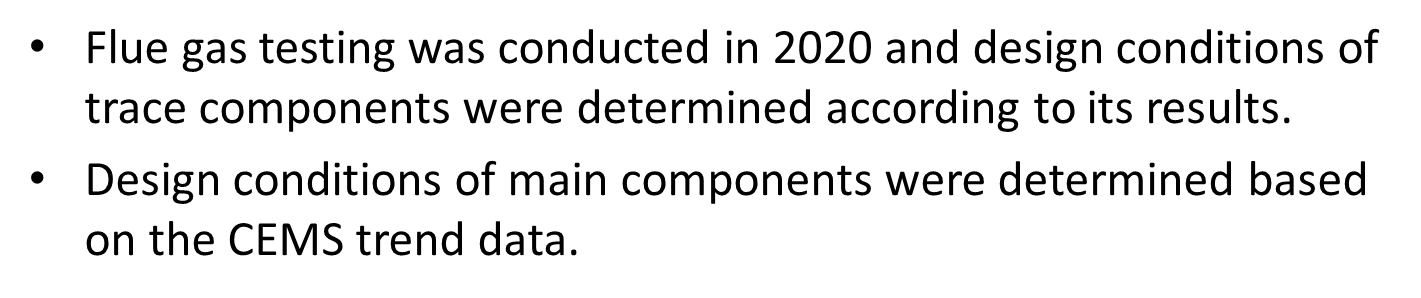 32
•Inland Transportation Studies Made






•Module Size decided




   

•Challenges
      Need to modify Power(44)/Utility Lines prior to the  Module transportation which will take 9 months Engineering and 18 months modification work
33
Transportation Study
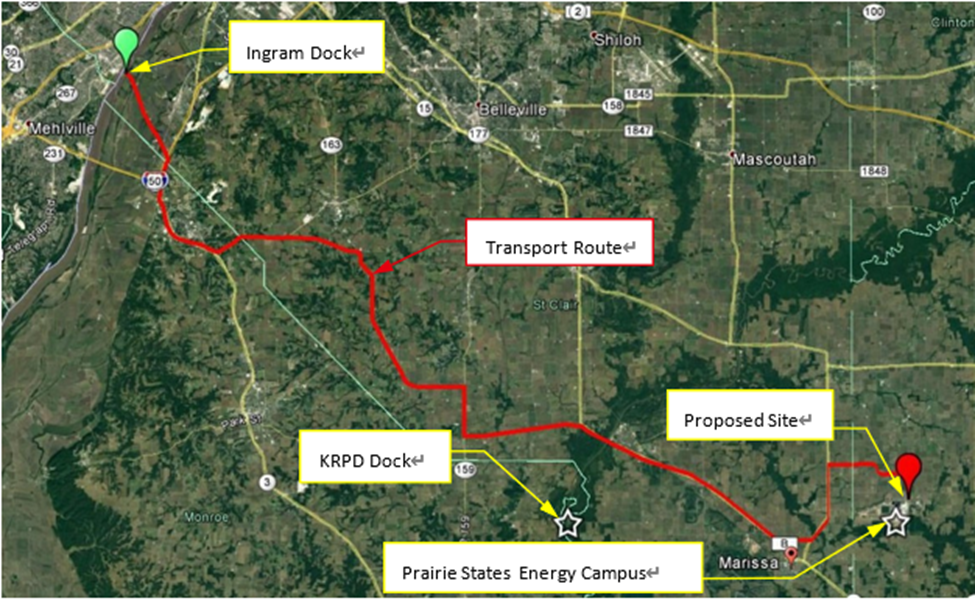 34
Transportation Study
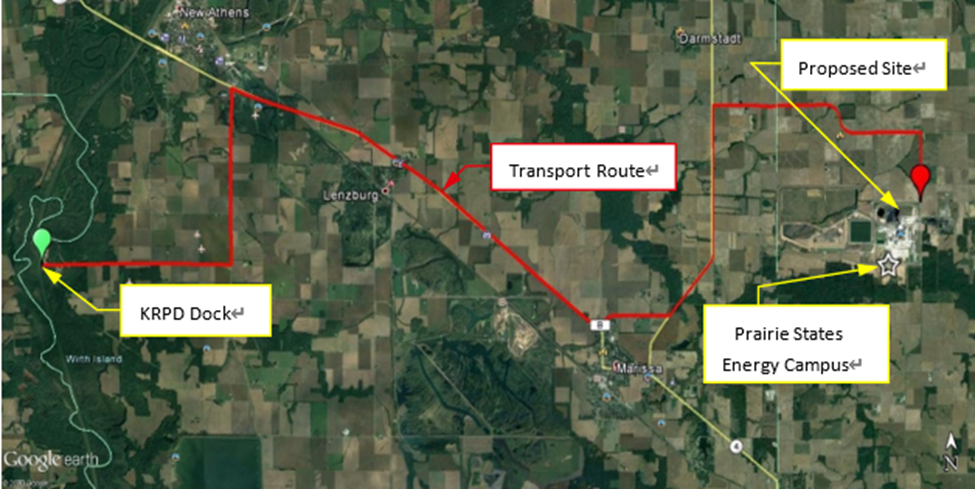 35
Transportation Study
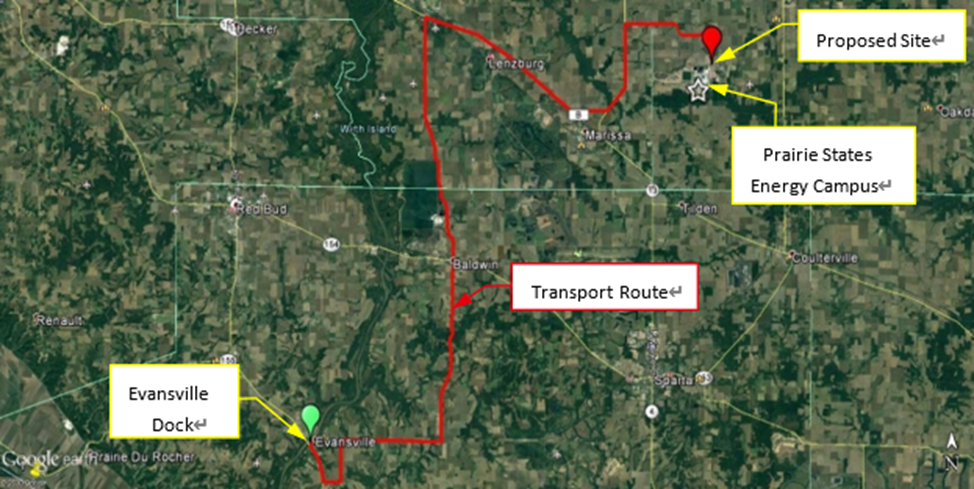 36
Hazard and Operability (HAZOP) Review
An in-depth examination of the ISBL section to identify and evaluate any process or equipment risks. 
0 recommendations address “A” - Critical risk items
0 recommendations address “B” - Serious risk items
13 recommendations address “C” - Moderate risk items
0 recommendations address “D” - Minor risk items
0 recommendations address “E” - Negligible risk items
5 recommendations address “O” - Operating issue items
37
Constructability Review
Kiewit
38
Constructability Review
Systematic process that provides a framework for improving the project’s buildability by identifying obstacles during the pre-construction phase to reduce and prevent errors, delays, and cost overruns.
Evaluated and identified construction access, lay-down areas, lift plans, and sequencing of construction work
39
Constructability Review
Mirrored arrangement limits movement of heavy lift crane
Modules dressed and stacked directly north of plot
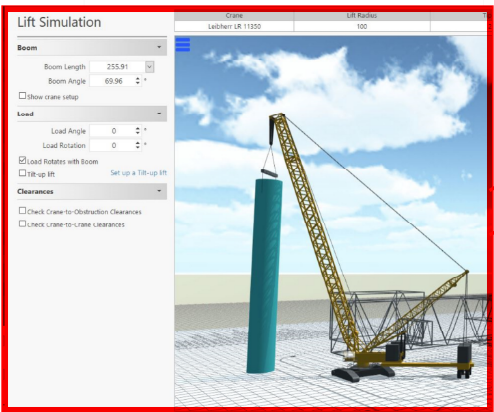 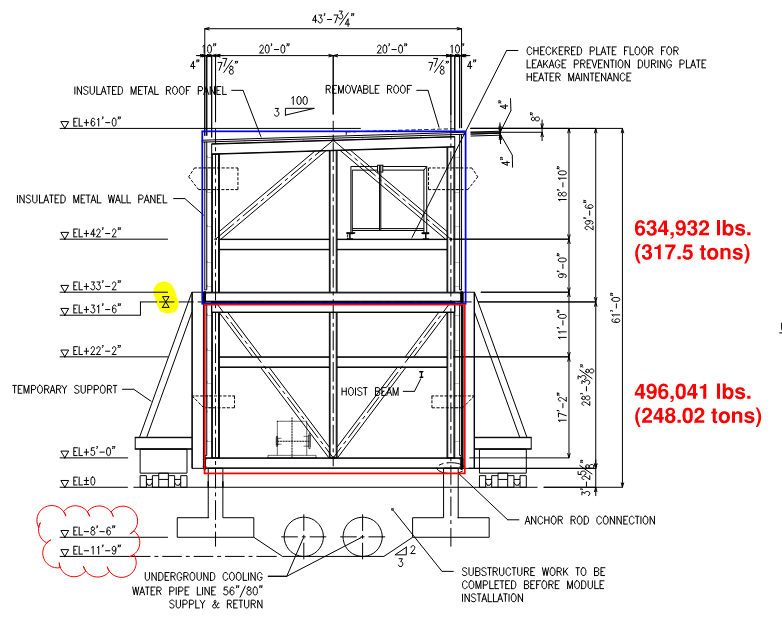 40
Constructability Review – Project Schedule
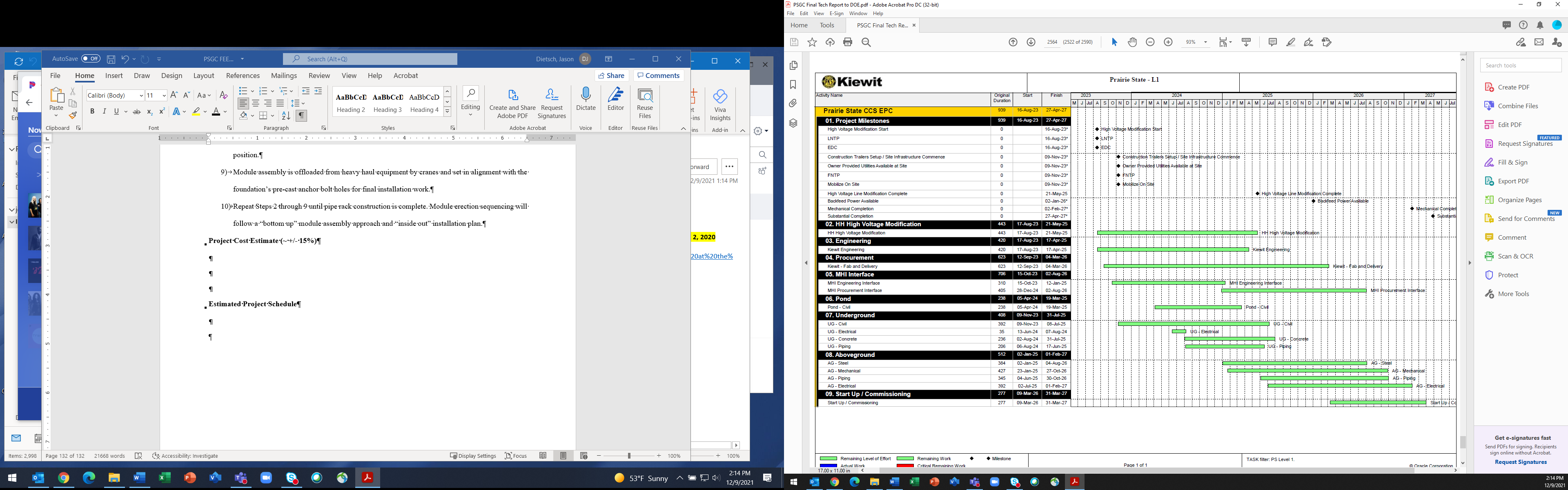 41
Carbon Capture Location
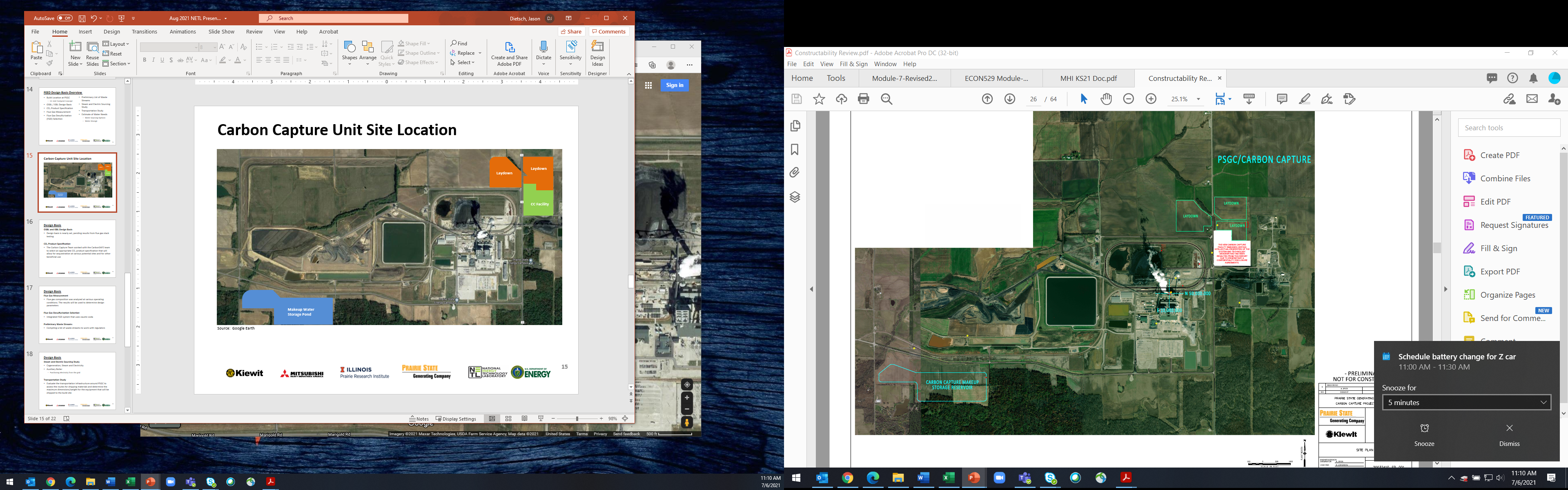 Source:  Google Earth
42
Carbon Capture Facility
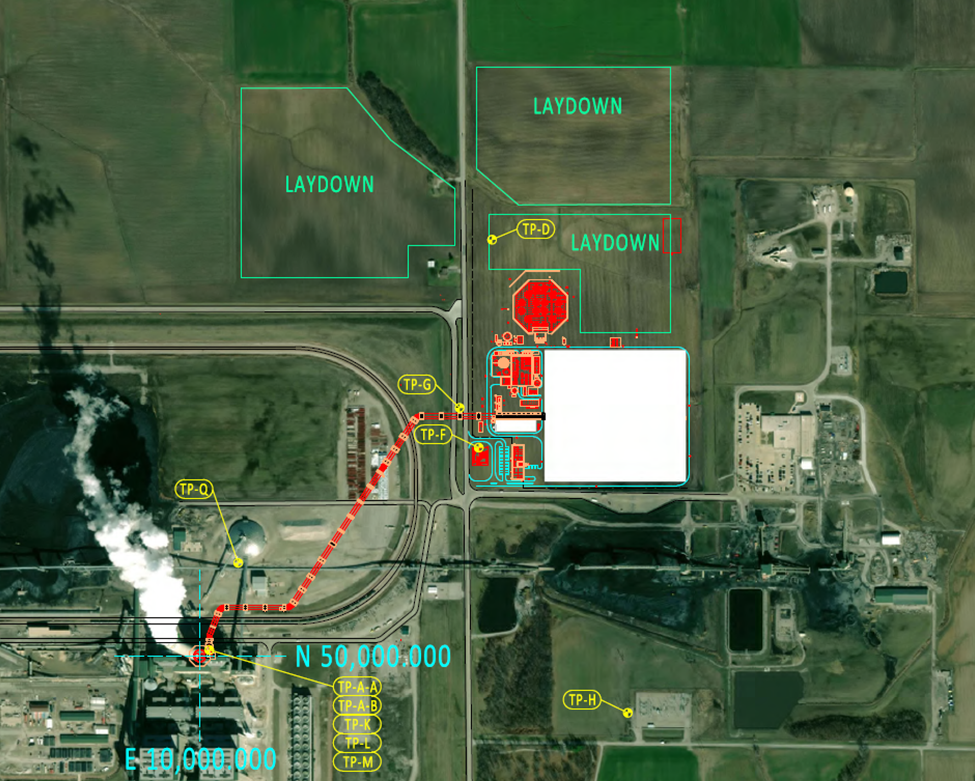 43
ISBL Detailed Engineering
Break from slideshow to review:
Block Flow Diagram (BFD)
ISBL Plot Plan
Process Flow Diagram (PFD)
44
OSBL Detailed Engineering
Break to review 3D model
45
Review of Overall Plant Performance
Output
8,462,000 ston annually of CO2
95% Capture
Power Consumption: ~85.5MW
46
[Speaker Notes: MHI load list]
Results and Closing Discussions
Project not currently economic without additional enhancements to federal tax credits 
PSGC Owners may consider a partnership with a third-party developer/owner 
Third-party developer would need to secure funding and necessary permits
47
Acknowledgements
This project is supported by the U.S. Department of Energy / National Energy Technology Laboratory (DOE/NETL) through Cooperative Agreement No. DE-FE0031841
48